Evaluating an LGBTQ+ awarding gap and supporting our queer student community (Phase 1) Willow Neal, Emmanuel Zuza, Elaine McPherson, Chris Hutton, Ellesar Elhaggagi and Kat Gauld
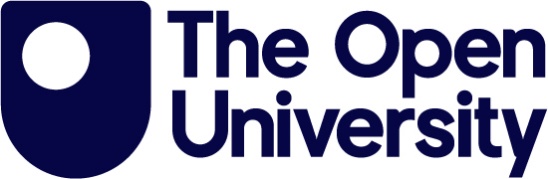 Is there an awarding gap between our queer and cisgender heterosexual students in STEM?

As a group, queer students are highly likely to have external pressure due to their identity.
Research shows that mental health, poverty, familial support all contribute to academic achievement.
Queer people are likely to have mental illness, be financially unstable and have weaker familial connections.
Intersectionality likely compounds these issues.
It is illegal to be gay in 64 countries, 12 publishable by death
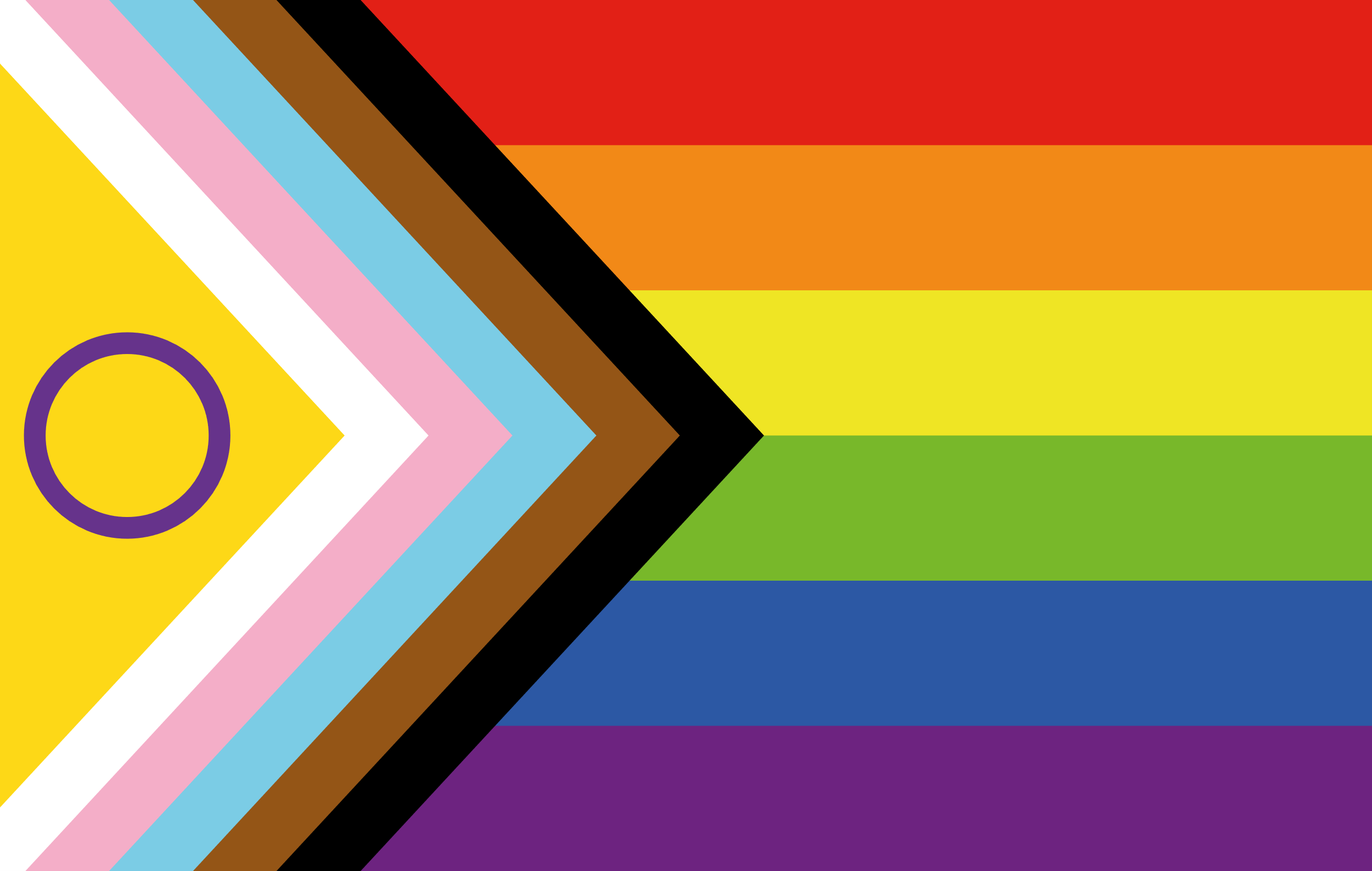 Over 50% of LGBTQ+ people have mental health problems
Phase 1: Quantitative model for all of STEM (2024/5)
Phase 2: Qualitative interviews with students (2025/6)
Hate crimes on the basis of sexual orientation are up by 112% (2018 - 2023) in the UK
Many LGBTQ+ people avoid healthcare treatment through fear of discrimination
Almost half of trans people have considered suicide
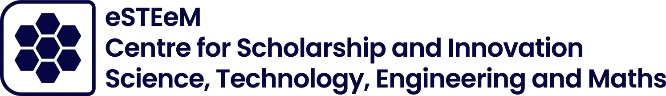 References: 1, 2 ,3 , 4 , 5